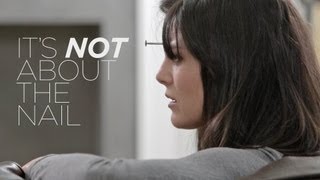 Conflict and Communication.
My dear brothers and sisters, be slow to speak, quick to listen and slow to become angry. 
James 1:19
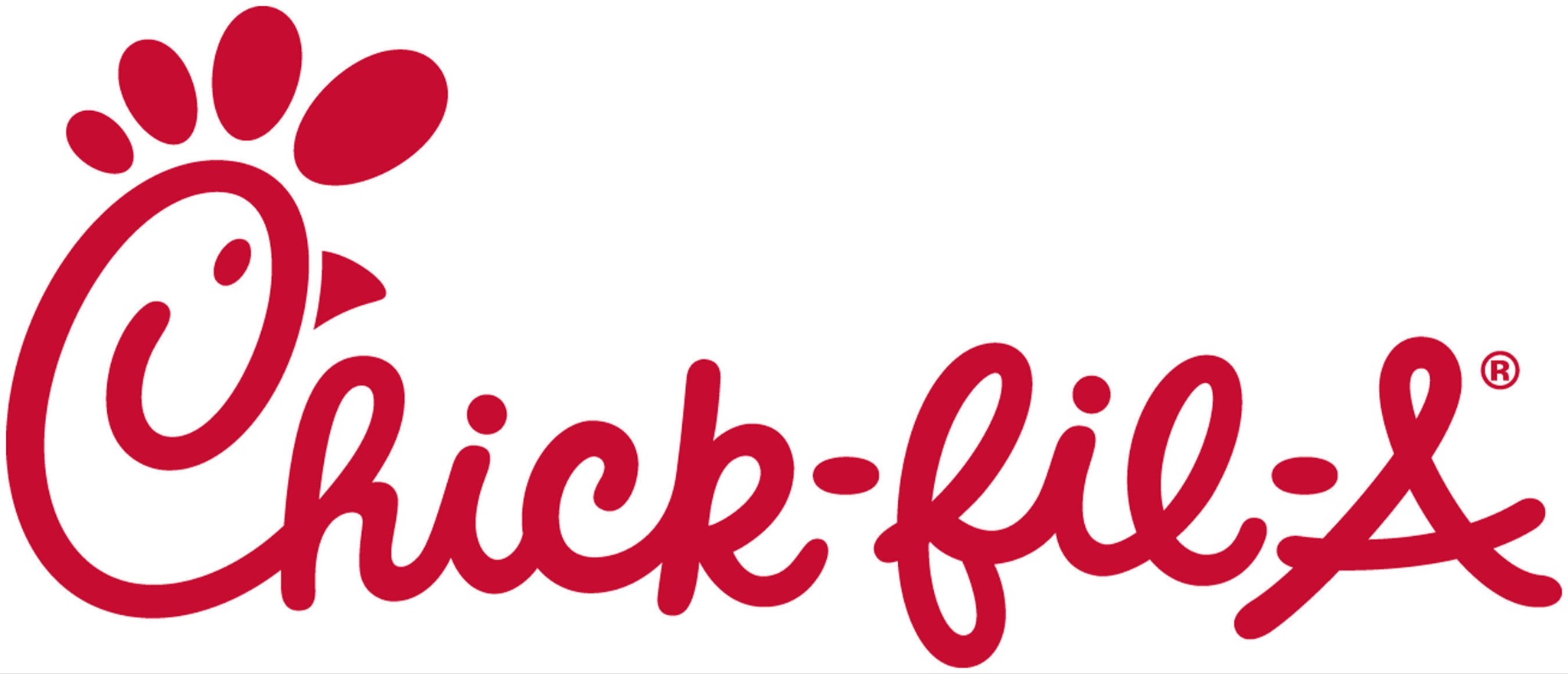 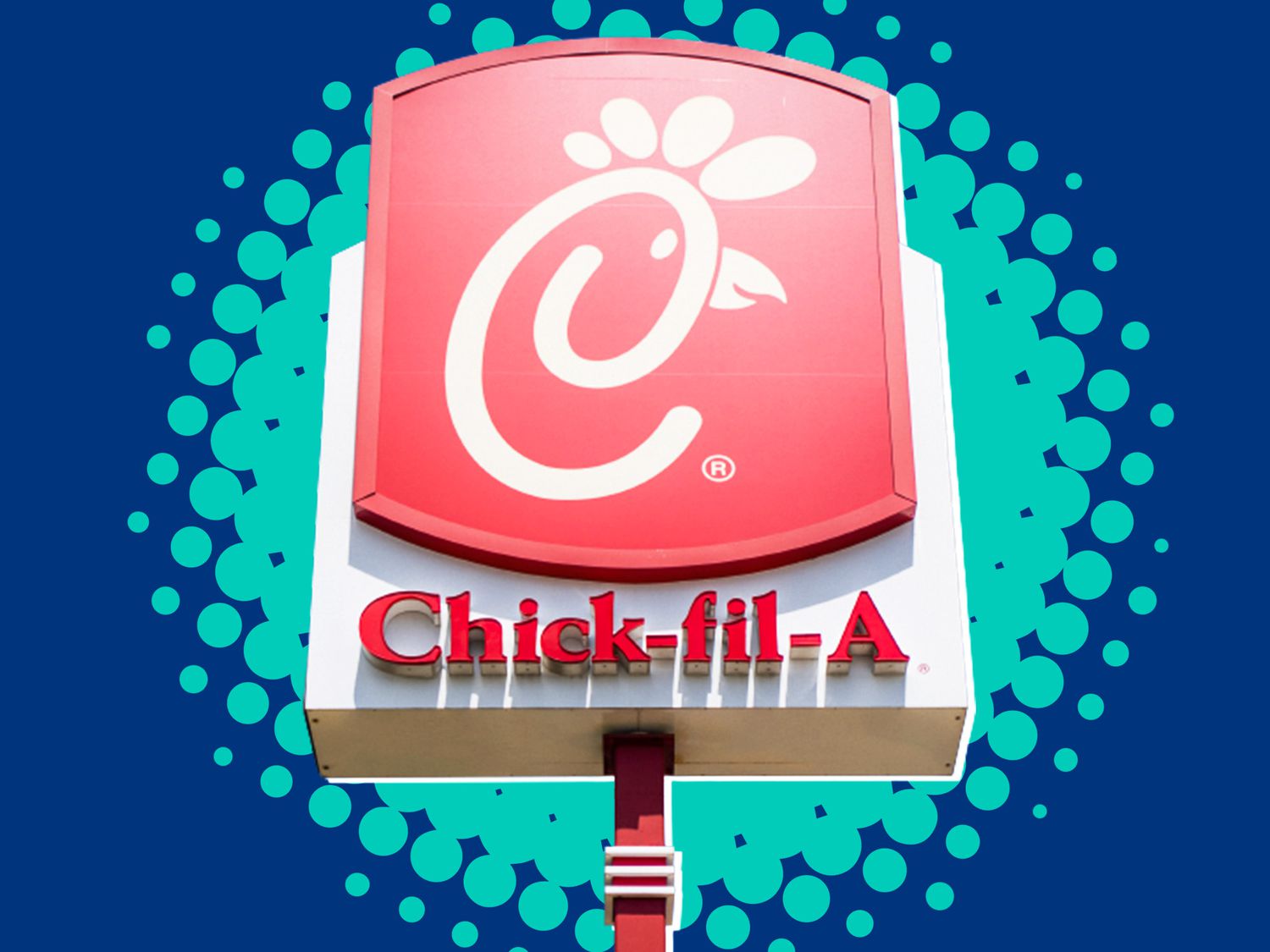 Conflict Resolution and fighting well
You are on the same team!
Conflict Resolution and fighting well
You are on the same team!

Don’t fight like WENIS
Don’t fight like WENIS
W - 
E  - 
N - 
I - 
S -
Don’t fight like WENIS
W - Withdrawal
E  - 
N - 
I - 
S -
Don’t fight like WENIS
W - Withdrawal
E  - Escalate
N - 
I - 
S -
Don’t fight like WENIS
W - Withdrawal
E  - Escalate
N - Negative Interpretation
I - 
S -
Don’t fight like WENIS
W - Withdrawal
E  - Escalate
N - Negative Interpretation
I - Invalidation
S -
Don’t fight like WENIS
W - Withdrawal
E  - Escalate
N - Negative Interpretation
I - Invalidation
S - Shifting or Spinning
Do not conform to the pattern of this world, but be transformed by the renewing of your mind. Then you will be able to test and approve what God’s will is - his good, pleasing and perfect will.
Romans 12:1-2
And we all - are being transformed into His image with ever-increasing glory, which comes from the Lord, who is the Spirit.
2 Corinthians 3:18
Don’t fight like WENIS
W - Withdrawal
E  - Escalate
N - Negative Interpretation
I - Invalidation
S - Shifting or Spinning
“In your anger do not sin.” Do not let the sun go down while you are still angry.
Ephesians 4:26
Be angry, but do not sin. Ponder in your own heart on your bed and be silent.
Psalm 4:4
Don’t sin by letting anger control you. Think about it over night and remain silent.
Psalm 4:4 (NLT)
Don’t fight like WENIS
W - Withdrawal
E  - Escalate
N - Negative Interpretation
I - Invalidation
S - Shifting or Spinning
https://www.facebook.com/reel/921886192227659?fs=e&s=TIeQ9V&mibextid=0NULKw